Administration Negotiation Committee Updates
Mickey Gallagher, Executive Director of Labor & Employee Relations
Sophie Coddington, Labor Relations Specialist
July 31, 2024
Agenda
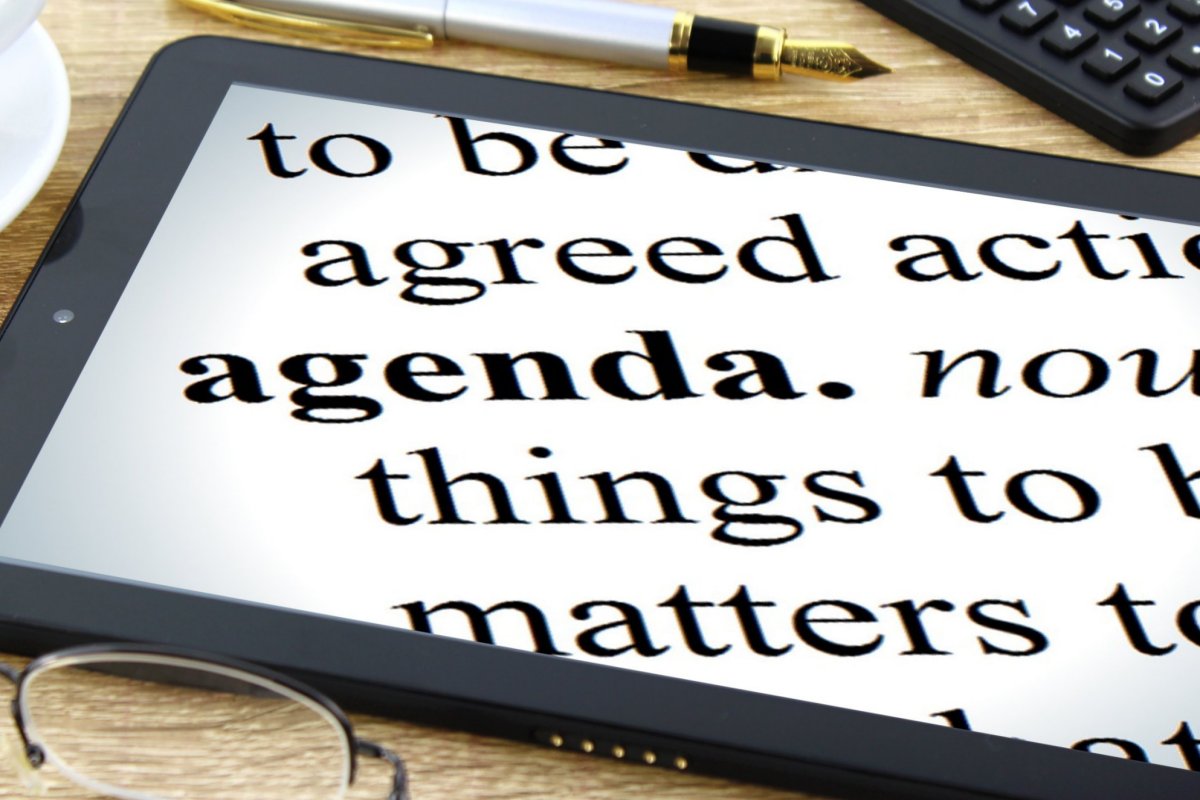 Bargaining Updates

Questions 

Lunch - Discussion
ThePhoto by PhotoAuthor is licensed under CCYYSA.
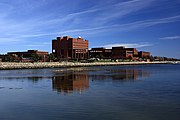 UMASS BOSTONSUCCESSOR BARGAINING
Academic Units
Staff Units
Police Units
Teamsters - Lieutenants
NEPBA - Sergeants
NEPBA – Patrol
FSU
DCU
GEO
PSU
PSU-C
CSU
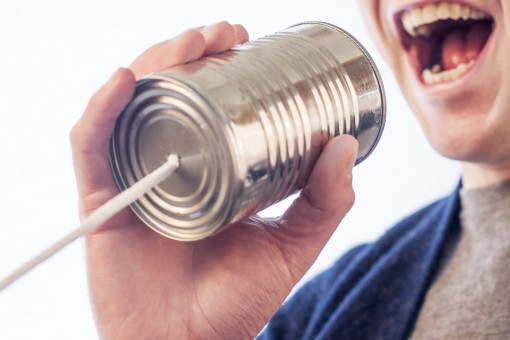 ADMINISTRATION FACULTY & STAFF LIAISON NEGOTIATION COMMITTEES
Academic Units
Staff Units
Police Units
Mickey Gallagher (Chief)
Marie Bowen
Denise McNair
Anita Miller
Pratima Prasad
Stephanie Walker
Adugna Lemi
David Pantalone
Paul Mullane
Sophie Coddington
Tracy Barnard
Fiona O’Connor
Ebru Korbek-Erdogmus
Ellen Douglas

Red - Bargaining Team
Sophie Coddington (Chief)
Mickey Gallagher
Chief Lloyd
Ken Sprague
Sean De Veau
Mary Flaherty
Karen Ferrer-Muniz
Mickey Gallagher (Chief)
Shaun Curry
Tim Dunn
Teresa Chiba
Jeanmarie Spinetti
Sophie Coddington
Mary Flaherty
Shawn DeVeau
Mike Metzger
Samantha Regan
Diann Simmons
Mike Kerns
Matt Meyers
Susan D'Amato
Bargaining PrioritiesCommon To All Units
Economic Parameters 
Every 6 months increases – Commencing 1st Full Pay Period January 2025 
Steps - 3%/2% x 4 plus $200/Per FTE Pool   
No Steps 3.5%/2.25 x 4
Remote Operations
Third prong
Open
Closed
Remote Operations
Non-Discrimination Language
Assure all qualifying classifications are referenced
Election of Forum Language
Boilerplate language - Union must choose a single forum for a dispute
Electronic Evals (PSU/CSU/Police)
No change to the respective forms
Active Negotiations
Academic Unions
FSU
GEO
Staff Unions
PSU
CSU
Police Unions
Teamsters
Academic Unions
FSU 
2 sessions 
Discussions have centered on the signed MOA on Ground Rules 
GEO
9 Sessions 
Collaborative Bargaining
Using a facilitator
Ground rules reached 
Identified substantive issues
Engaging discussions on union release and discrimination language
Staff Unions
CSU
No formal sessions
Have begun informal discussions on economics as it relates to their Classification Committee 
PSU
3 sessions
Parties engaged in dispute over employee obligation to secure release time to watch bargaining
PSU have begun presenting proposals over multiple sessions 
So far, we’ve heard a proposal on the Sick Leave Bank
Police Unions
Teamsters
2 sessions 
Very close to reaching a deal
Topics of Discussion:
Electronic Evaluations
Allocation of $200 pool funds 
Stipends for additional duties (Detective, EMT, etc.)
Shift Differential 
Transportation
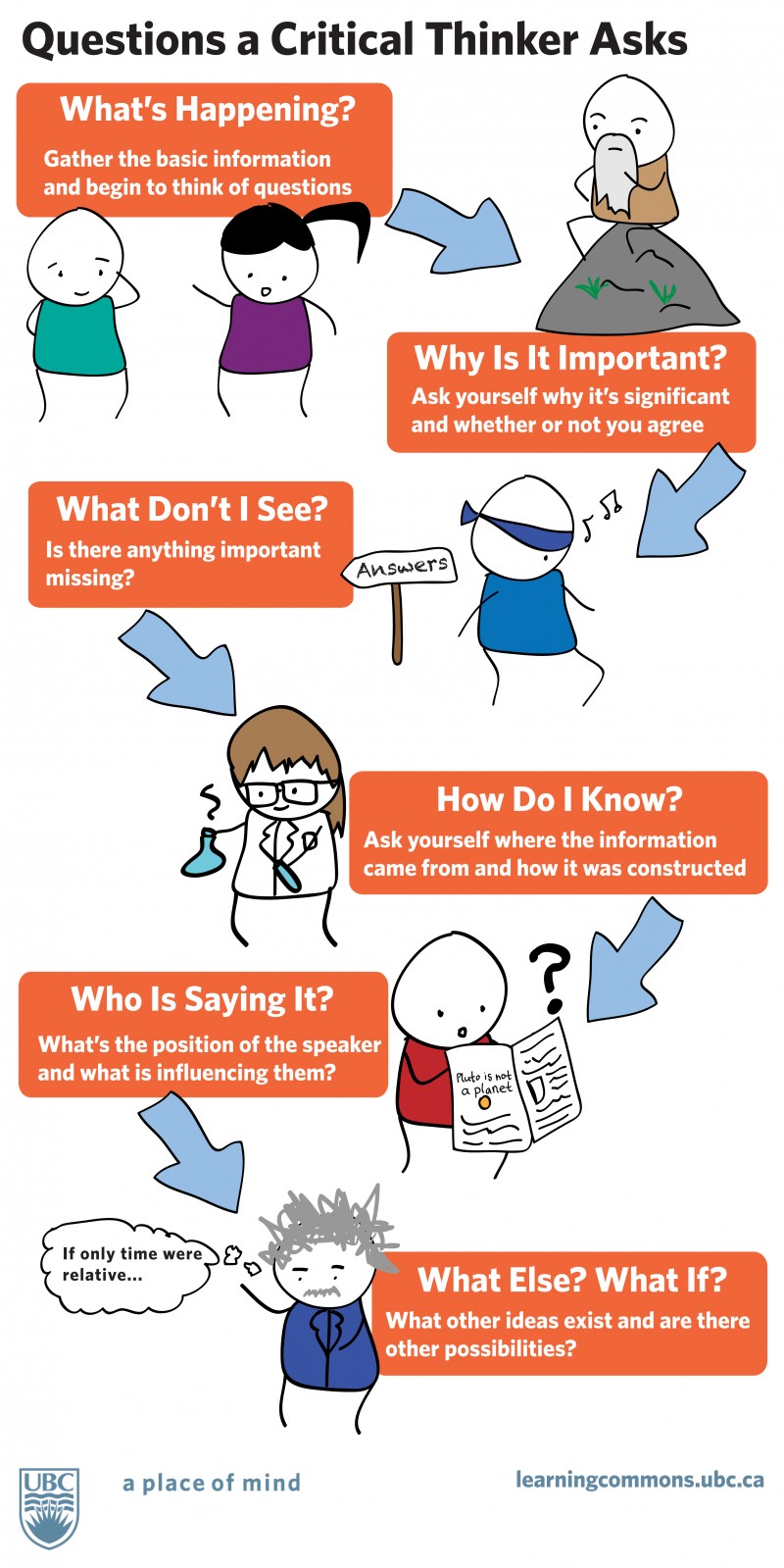 Questions?